Saison 2021-2022
Bienvenue!
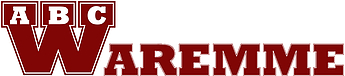 Au menu…(session spécifique nouveaux membres)
Sondage
Introduction
Axes majeurs
Structure
24-06-21
Sondage
Connectez-vous à www.menti.com
Code 9837 3025
24-06-21
Introduction
ABC Waremme, depuis 1988…
2017, arrivée au Pôle Ballons 
Changement de président
Cohabitation avec le VBC
Locataires installations de la Province
Exploitation Time Out Restaurant

www.abcwaremme.com (+ Page Facebook)
Formulaire d’affiliation
Renseignez vos coordonnées
24-06-21
Axes majeurs
Le basket, à sa vraie place à Waremme
Valeurs du sport 
Importance du sport collectif dans la vie de tous les jours

Poursuivre le développement du sentiment d’appartenance
Fierté d’être de l’ABC Waremme
S’y sentir bien (& en faire la promotion)
Charte graphique, webshop textiles de sport…
Réanimer les relais entre les (et au sein des) équipes
Augmenter l’attractivité
Joueurs/Parents/Coaches/Supporters/Sponsors/Media/Province
Encourager l’implication dans le Club
Avoir des ambitions sportives plus affichées (mais avec humilité!)
Consolider l’encadrement sportif
Rebâtir une filière filles/dames
Compléter chaque catégorie d’âge avec min 1 équipe
Niveau provincial + niveau élite… voire régional quand possible
Rien ne va de soi
24-06-21
Structure
www.abcwaremme.com/comite
24-06-21
Vos questions…
24-06-21
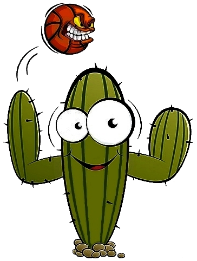 24-06-21
Saison 2021-2022
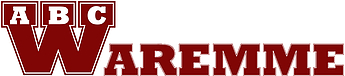 Au menu…(session générale)
Sondage
Contexte
Structure du club
Sportif
Finances
Non-sportif
Moyens de communication
24-06-21
Sondage
Connectez-vous à www.menti.com
Code 9837 3025
24-06-21
Contexte
Forte croissance
> 200 membres (hors babys)
21 équipes !
Stabiliser et gérer 
Garder le cap, ensemble, avec vous!
> 400 réalités de familles différentes
Gestion en transparence et honnêteté
Cotisations inchangées - A rentrer pour le 1er septembre 2021
24-06-21
Structure
www.abcwaremme.com/comite
24-06-21
Sportif
Saison 2021-2022
Championnat à partir du WE du 25 septembre 2021
Aout-septembre : matchs de coupe
Calendrier matchs 
> U13, sur le site web du club
Onglet Equipe
<U12 : http://www.cpliege.be/index1366.asp
Les clubs/calendrier personnalisé

Formations (septembre)
Feuilles de match / catégorie
Règles mini-basket – arbitrage

Cotisation payée  
condition d’accès au terrain > 1er septembre
Christian
24-06-21
Encadrement Sportif 2021-2022
Reprise grands panneaux: 2 août
Reprise petits panneaux: 2 août
Reprise Babys: 13 septembre
Répartitions 
U8 A-B-C
U10 A-B-C
U12 Fi-Ga
Constitution de groupes Whatsapp par les coachs – en cours
24-06-21
Sportif
Coachs
Horaires d’entrainements: voir site web
Jusque décembre
Réquisition petit pôle (salle IPES) par la Province
Après décembre 
(changements éventuels à confirmer)
Horaires des matchs 
Pour tout changement  Secrétaire !
24-06-21
Engagements et chartes
Valeurs du Club
Esprit d’équipe 
Respect 
du coach 
des coéquipiers 
des arbitres 
des adversaires 
du Club
Culture de l’effort
Honnêteté

Engagements et chartes
https://www.abcwaremme.com/club 
Chartes (coach; joueur; parent; délégué)
ex. charte des parents
24-06-21
Finances
(Equipe première déduite)
6/24/2021
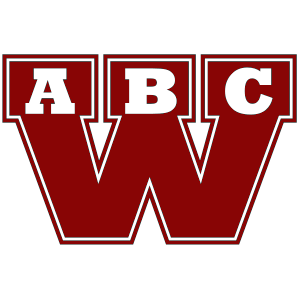 Vous prospectez…
		…vous recevez !
Vous êtes membre du club, vous participez au financement des frais de fonctionnement du club* via l’apport d’un sponsor

Vous recevez 20% de la somme en retour
Une question, besoin d’aide ou de support dans la démarche ? 
Michael MENU 
michaelaa.menu@gmail.com
0496/55.30.01
Distinction entre « geste » & « sponsor » : sponsor = apport  au club sans restriction d’usage
* Hors équipe première masculine
Non sportif
Webshop (Givemefive)
31 juin – accessible via site web du Club

Evénementiel
Animation & Financement
Programme et planification

Votre implication
En saison
Beach-Basket (20 août)
Simone
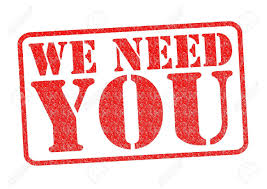 24-06-21
Moyens de communication
Site Web  
https://www.abcwaremme.com
abcwaremme.web@gmail.com
Secrétaire
GSM: 0471/80.06.33
abcwaremme0709@gmail.com



Facebook
Page FB ABC Waremme
Wawactus
Coachs/Délégués d’équipes(à identifier)
SPAMS?!?
SVP - Accusez réception des courriers/emails - SVP
24-06-21
Gestion de club
Pour tout sujet sportif (joueurs/entraineurs)
Hervé Piedboeuf
Utilisation des logos ABC Waremme sur tout support + Fabrication vareuses
Michael Menu
Proposition de (/soutien à) une activité extra-sportive
Simone Jeanfils
Infrastructure/matériel
Edmond Lamproye
Sponsoring
Michael Menu/Sérafin Boscic
Calendrier Compétition
Christian Joniaux
Stages
Maxime Gaudoux
Time Out
Claude Germay
Autres 
Luc Ceulers
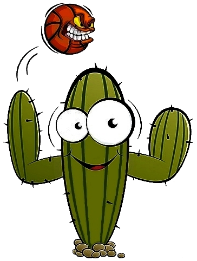 abcwaremme0709@gmail.com
abcwaremme.web@gmail.com
24-06-21
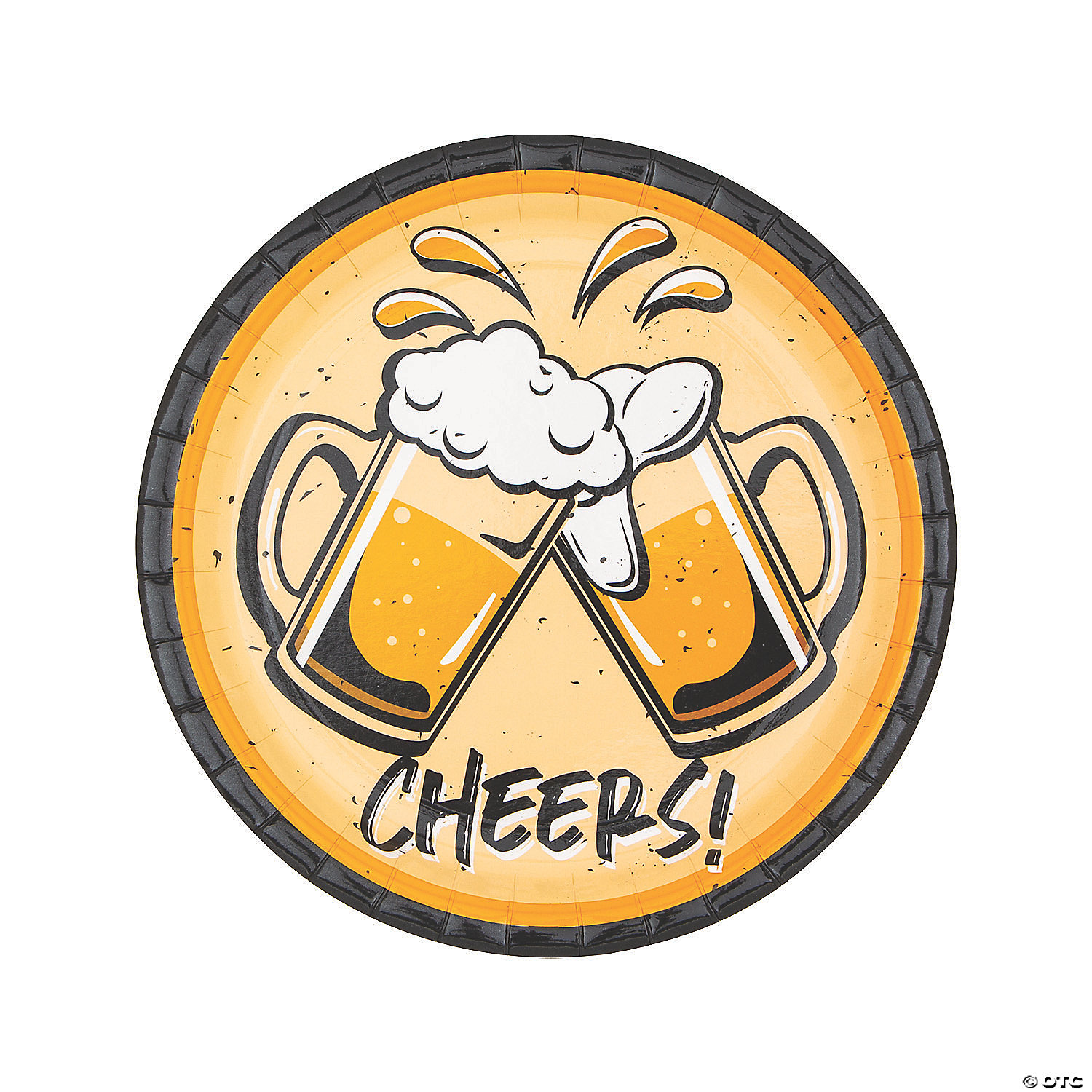 24-06-21
24-06-21